IAdea Digital Display Technology for Meeting Room Management
Powering Experiences and Productivity
IAdea Corporation
2021
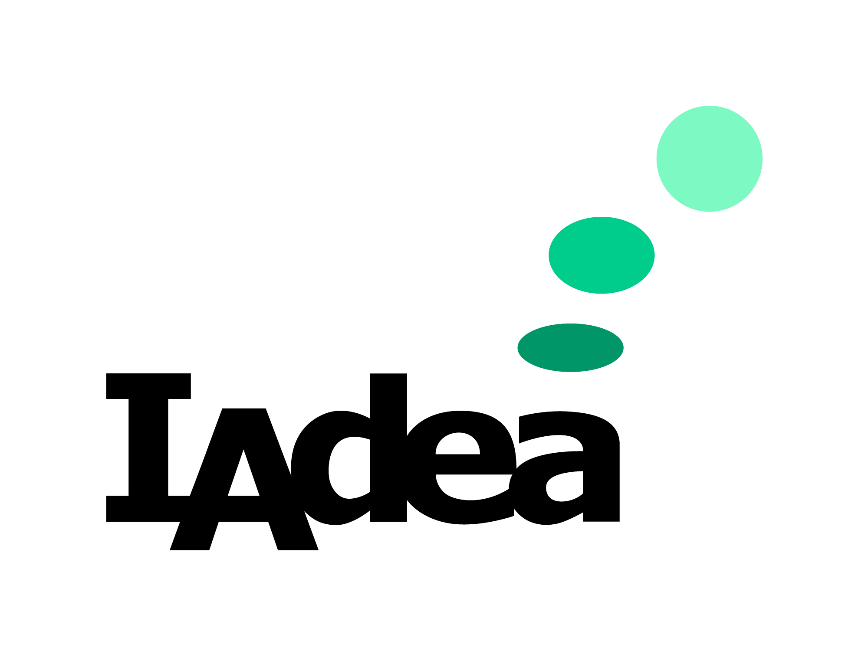 The Trusted Digital Signage Platform
500,000
Devices
20
Years Experience
50+
Countries
10,000+
Size of largest network
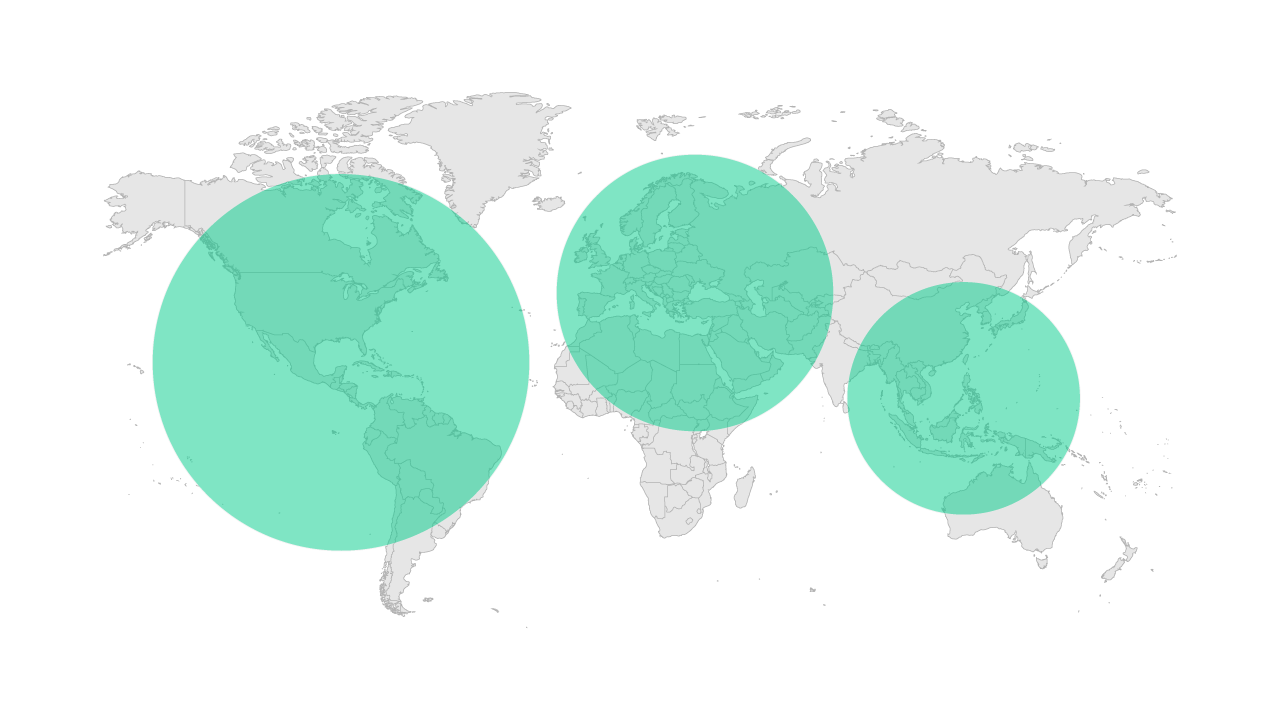 35%
45%
20%
Offices in Taipei and Los Angeles
2
[Speaker Notes: IAdea is a company that has devoted itself for over 20 years in the evolving digital signage market. To this day, there are around five hundred thousand IAdea devices deployed throughout the world in over 50 countries. 
In almost every vertical market where you can find a smart display providing intelligence information to enhance decision making, you are probably likely to find an IAdea device working behind the scene to power the display.]
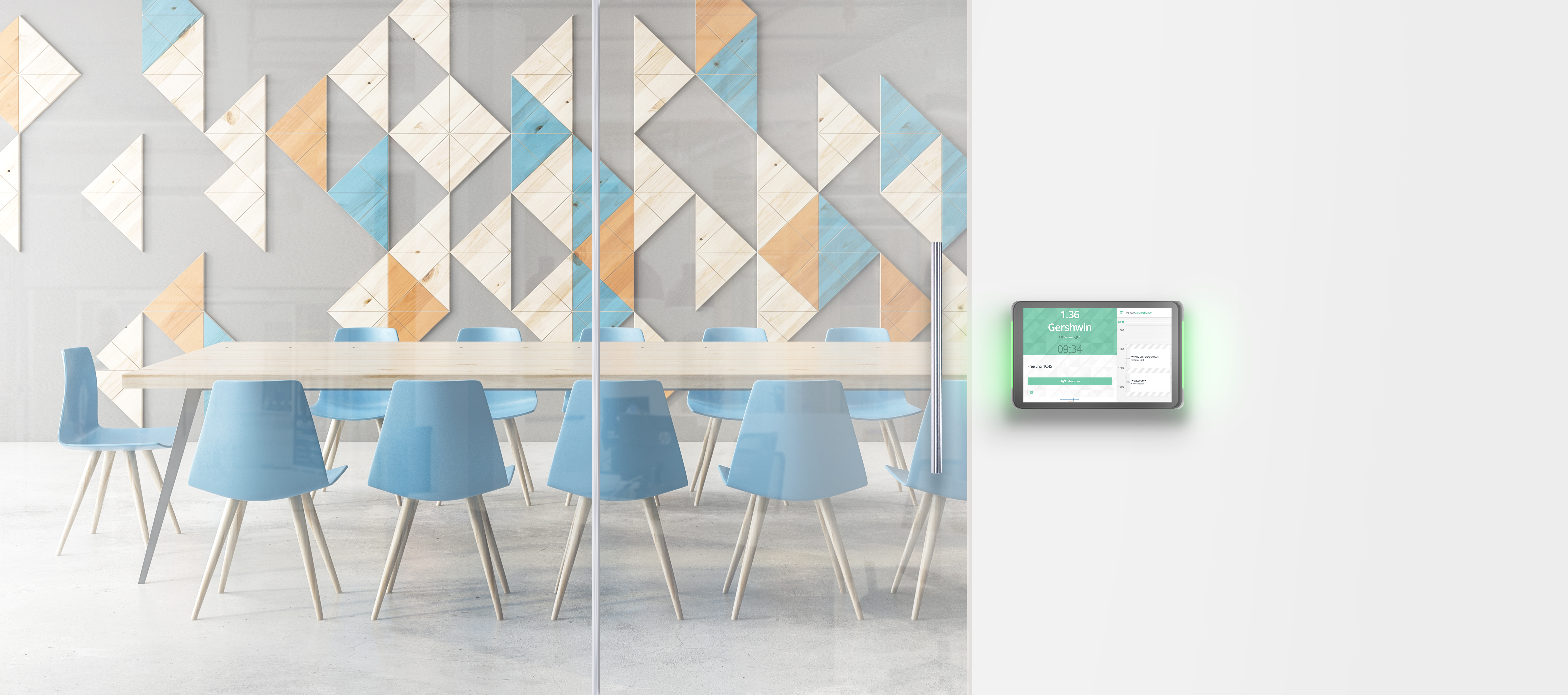 Perfecting the Essentials of Room Management
IAdea Room Booking Technology
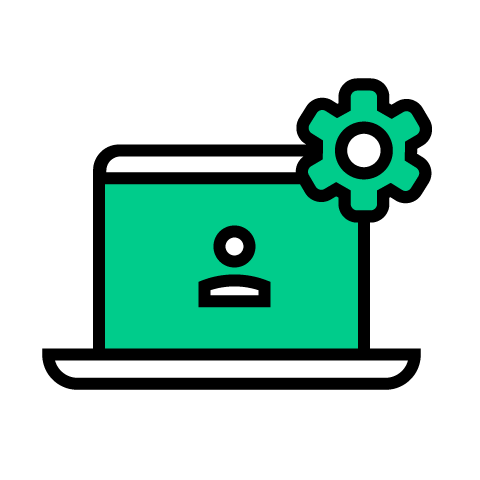 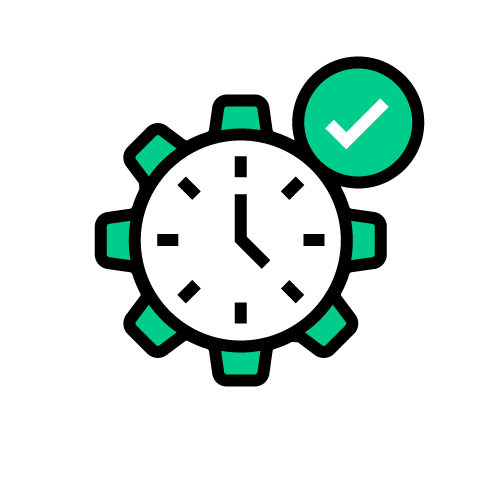 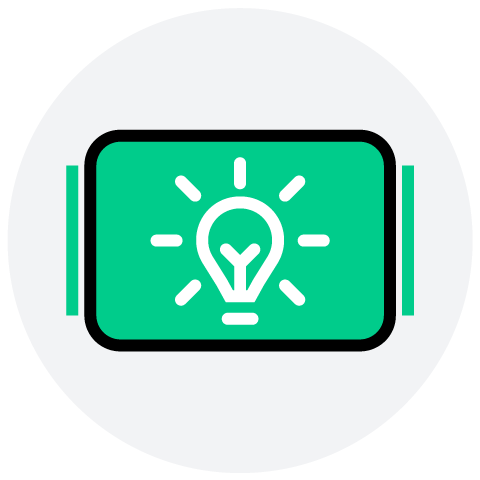 SMART & STYLISH
SAFE & STABLE
SECURE & MANAGED
Elegantly designed for the professional workplace. Perfect for immediate room status information.
Integrates with corporate security infrastructure.
Manage global deployments from any connected workstation.
Purpose-built, tested and certified room booking panels for a professional setting.
A One-Stop Shop Experience 

Certified and regularly tested by both IAdea and Planon to ensure deliver of a top-notch solution  
Software comes pre-loaded, facilitating easy plug and play deployment 
Integrated point of contact for support


Planon Connect for IAdea 

A jointly developed remote device management plugin that allows user setup, monitoring and device restarts to be executed remotely from within the Planon platform.
How Does it Work with Planon?
IAdea’s visually-appealing integrated displays, combined with the Planon Universe, provide real-time information on meeting room availability.
10” and 15” Enterprise-Grade Room Panel
VARIOUS SCREEN SIZES AND DESIGN OPTIONS
Two different designs: a suitable panel for any workplace interior
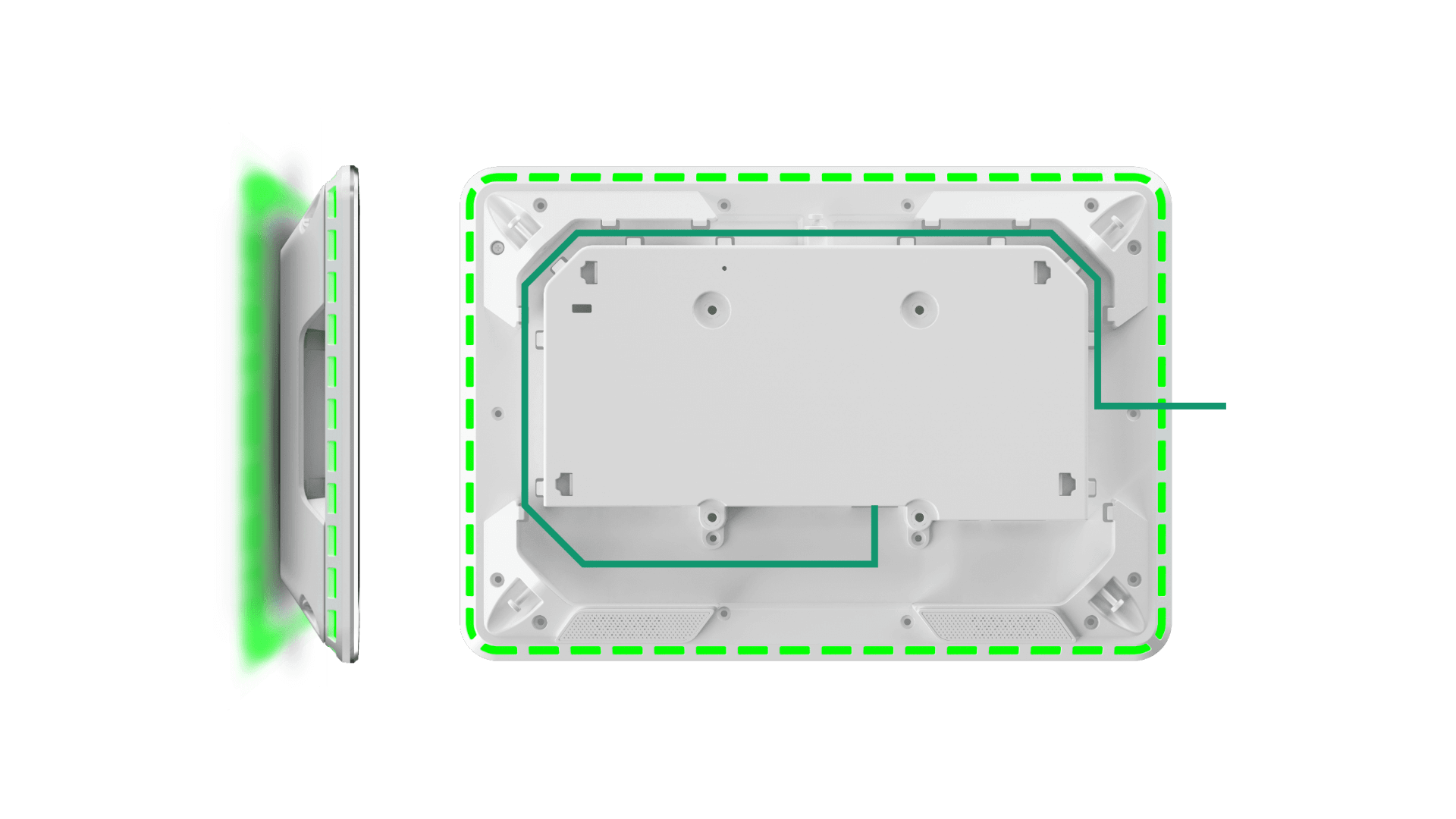 Designated space for excess cable storage for tidier mounting
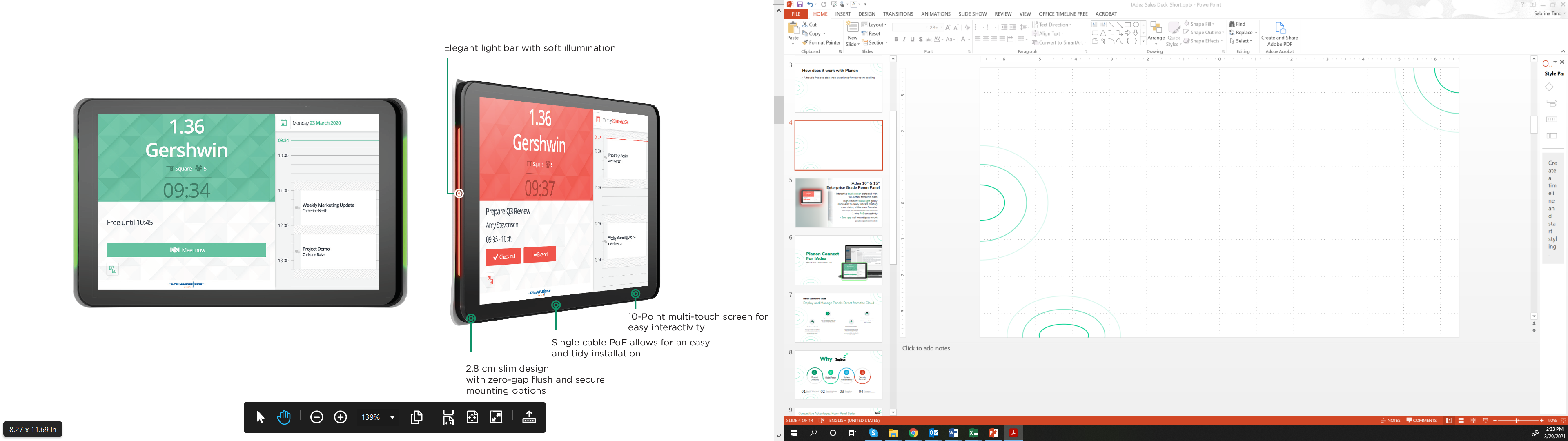 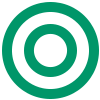 Red for occupied, green for available and yellow for soon-to-be occupied
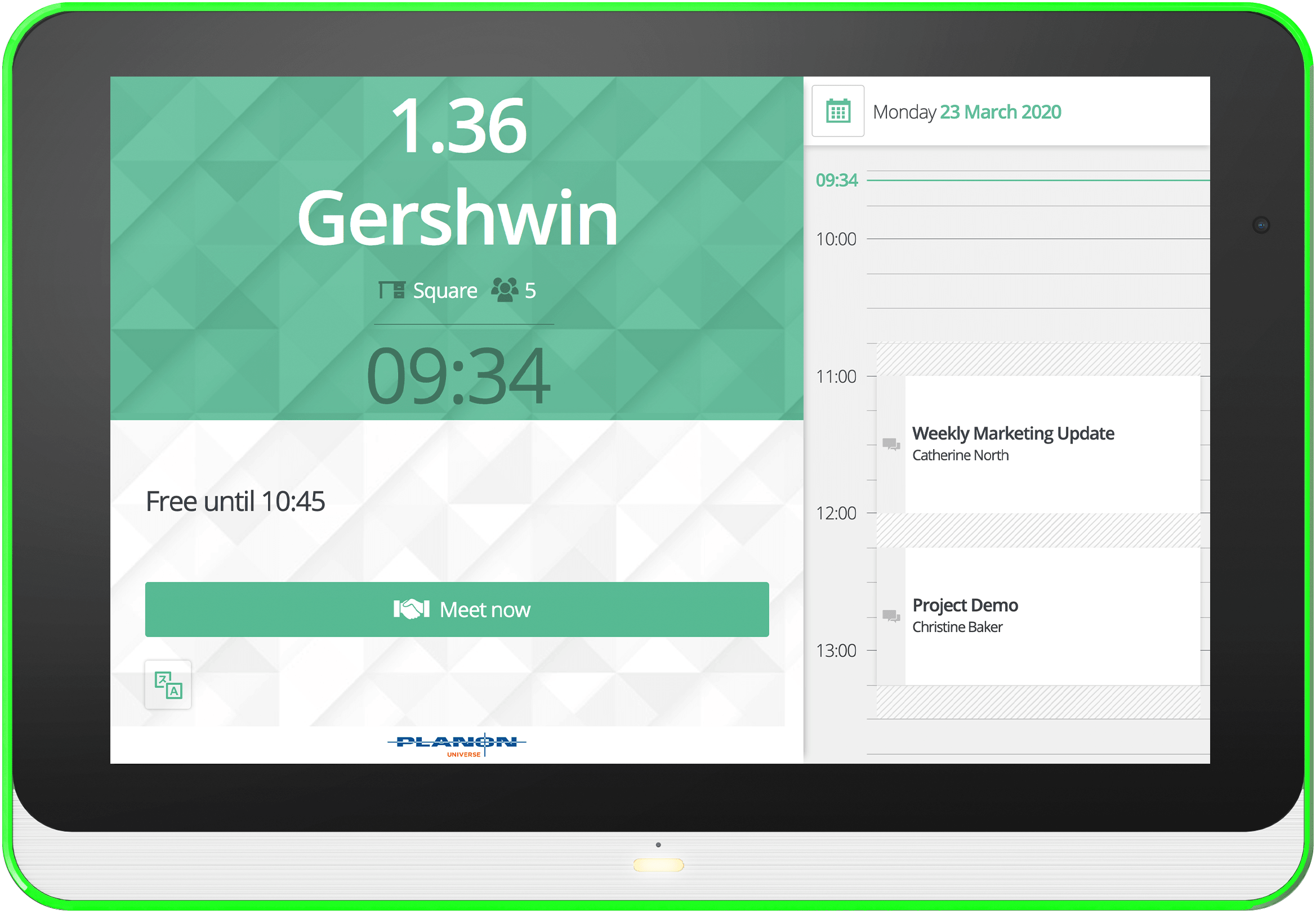 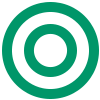 Model Name: XDS-1078
360° 
Status Halo Lighting
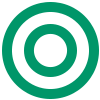 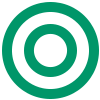 Slim design for zero-gap wall, window, or glass mounting options
Model Name: WRP-1000
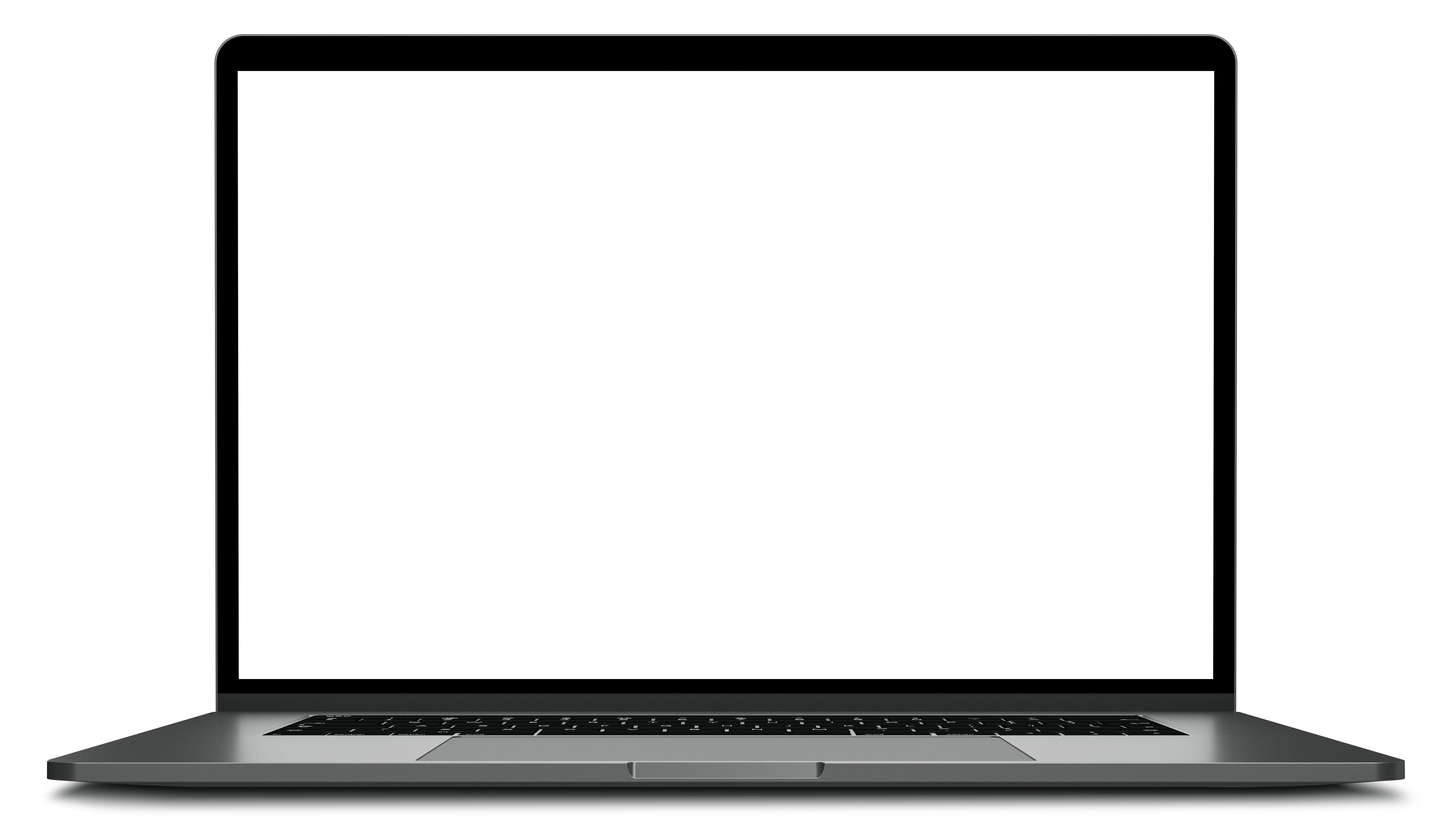 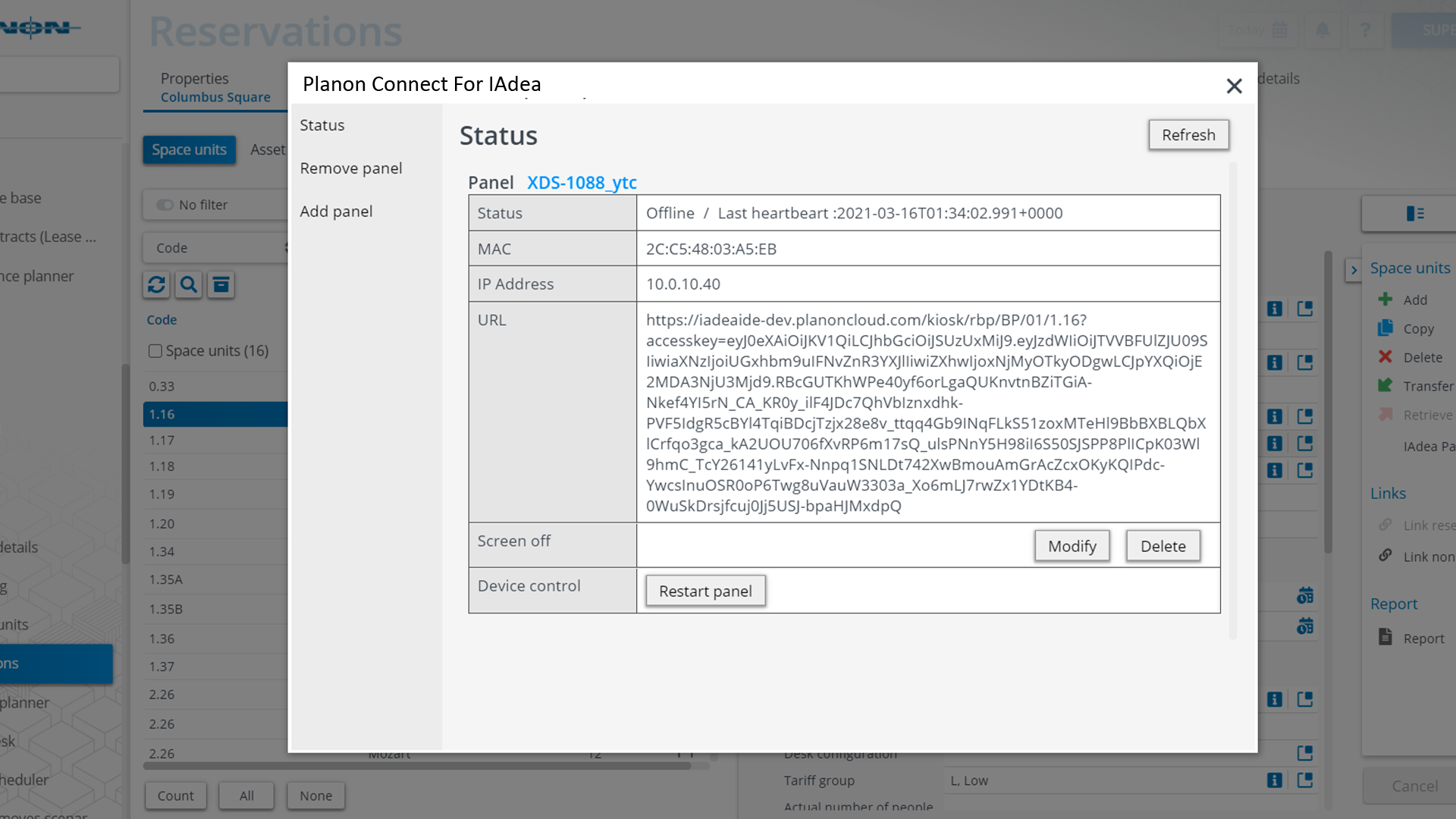 Planon Connect For IAdea
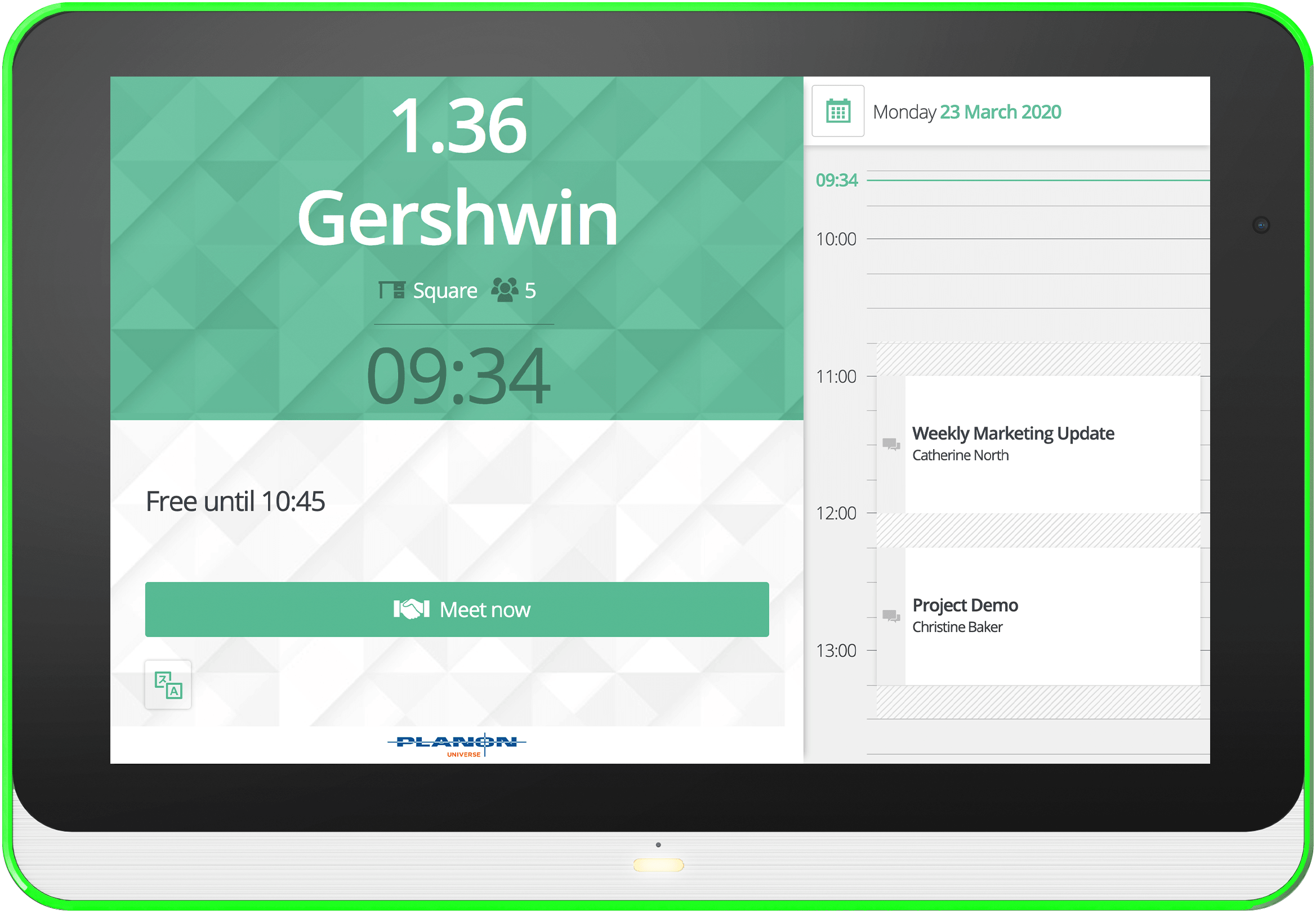 REMOTE DEVICE MANAGEMENT PLATFORM
Planon Connect For IAdea
Deploy and Manage Panels Directly from the Cloud
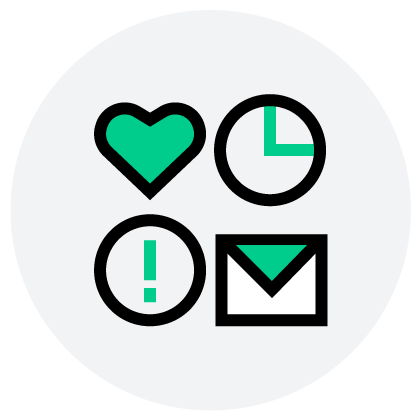 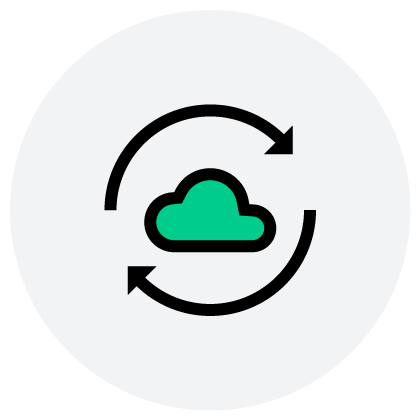 Monitoring Dashboard 

An intuitive dashboard with all the need-to-know information (such as device heartbeat, MAC address, etc.) exactly when you need it.
Hassle-Free Remote Restarts 

Restart your panel with just the click of a mouse.
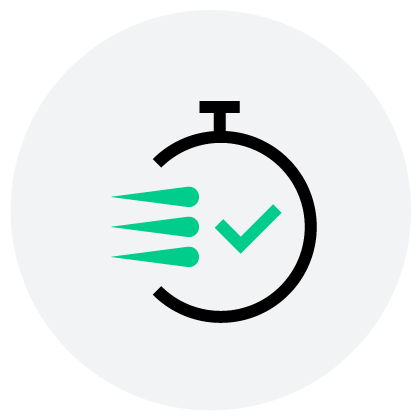 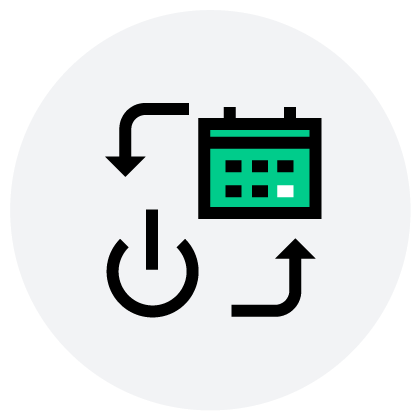 Rapid First-Time Setup 
Enter the 5-character pairing code and your room booking panel is paired in a matter of moments
Screen On/Off Scheduling

Easily create a schedule for your panels’ screens to automatically switch on and off, no touch necessary, with the added benefit of energy savings.
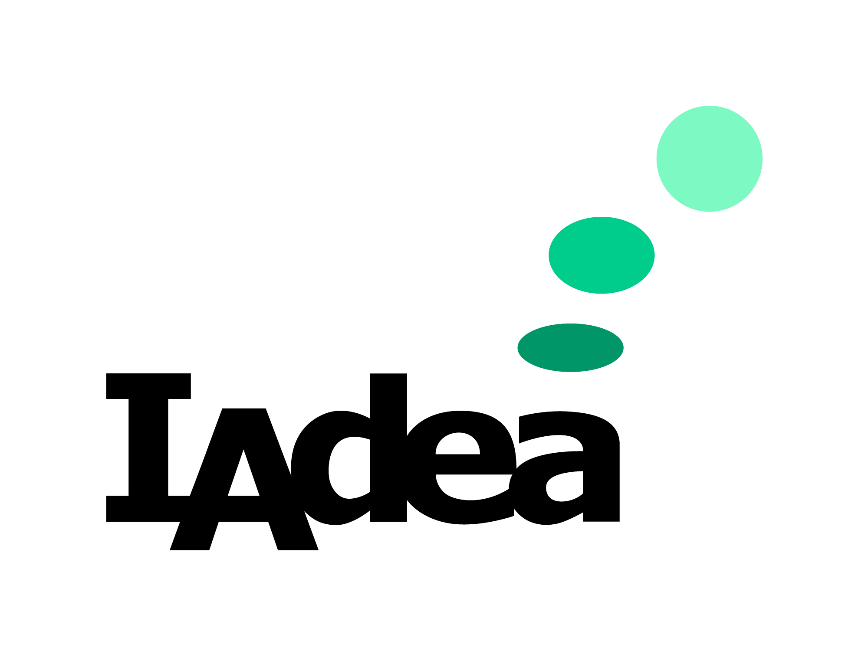 Why
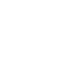 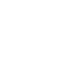 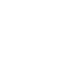 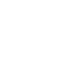 Security
Expertise
Product 
Durability
System 
Manageability
Global Reach
01
02
03
04
Remote device management service
IT integration 
including SSO and SCEP
Solved the “battery bomb” problem
Global distribution and universal pricing model
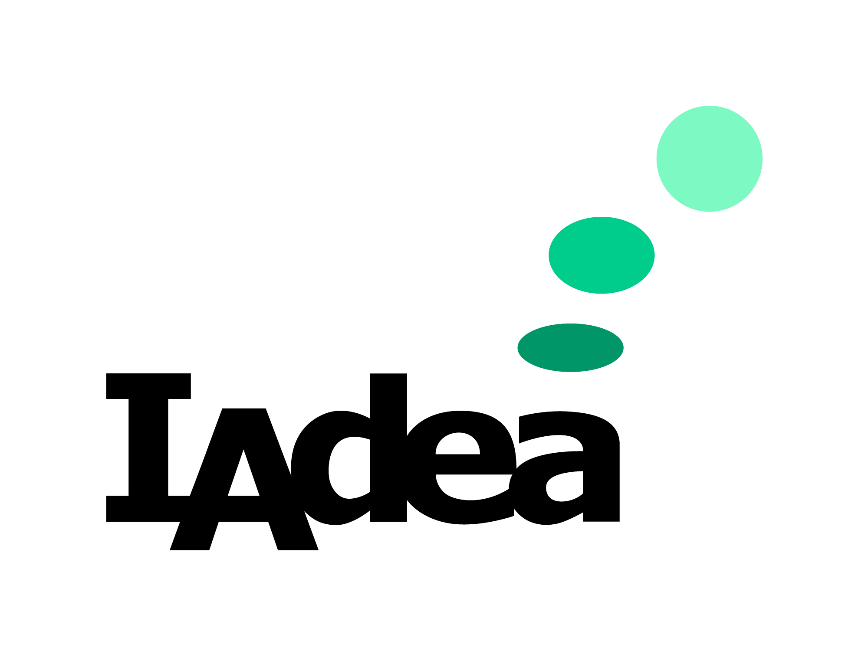 Competitive Advantages: Room Panel Series
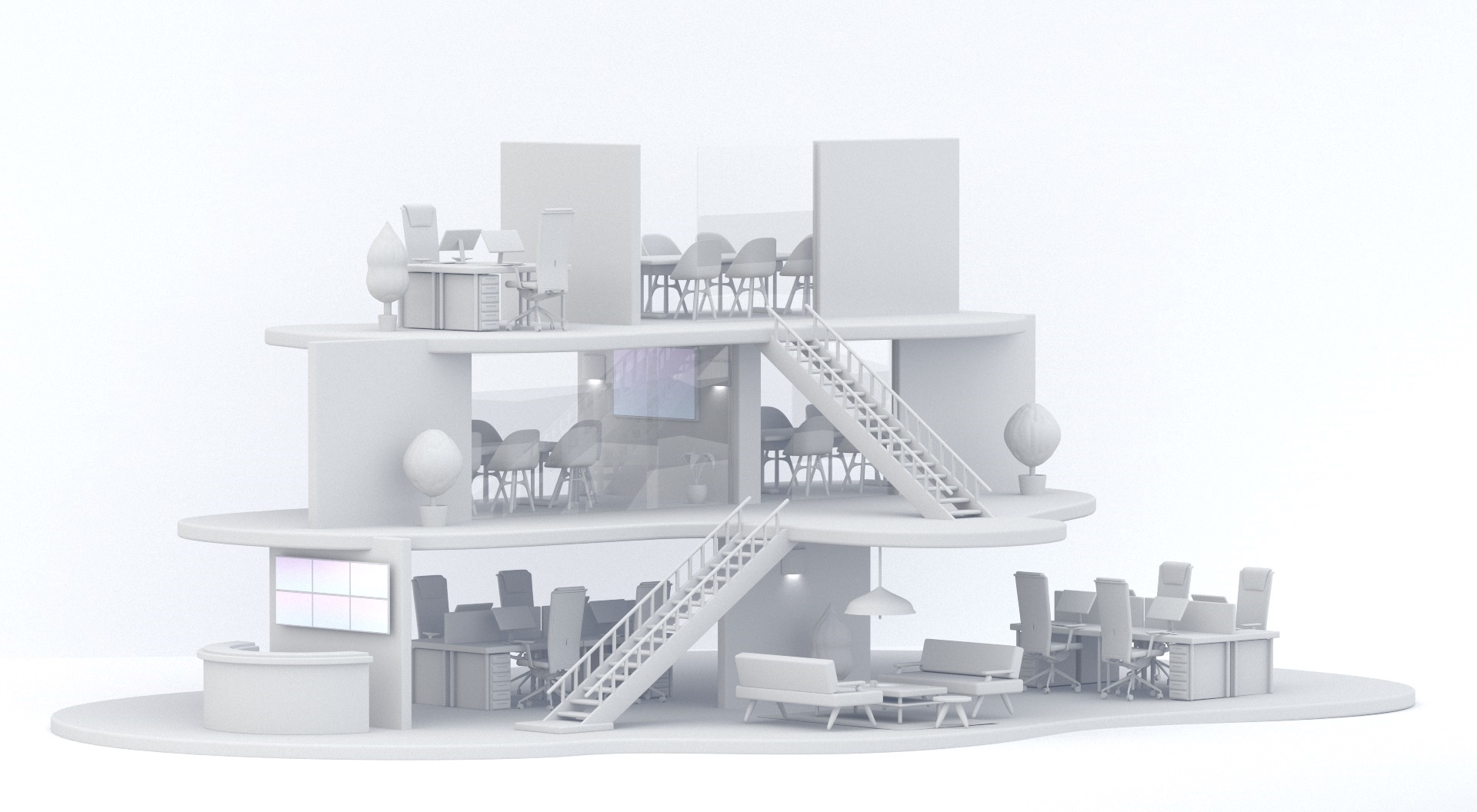 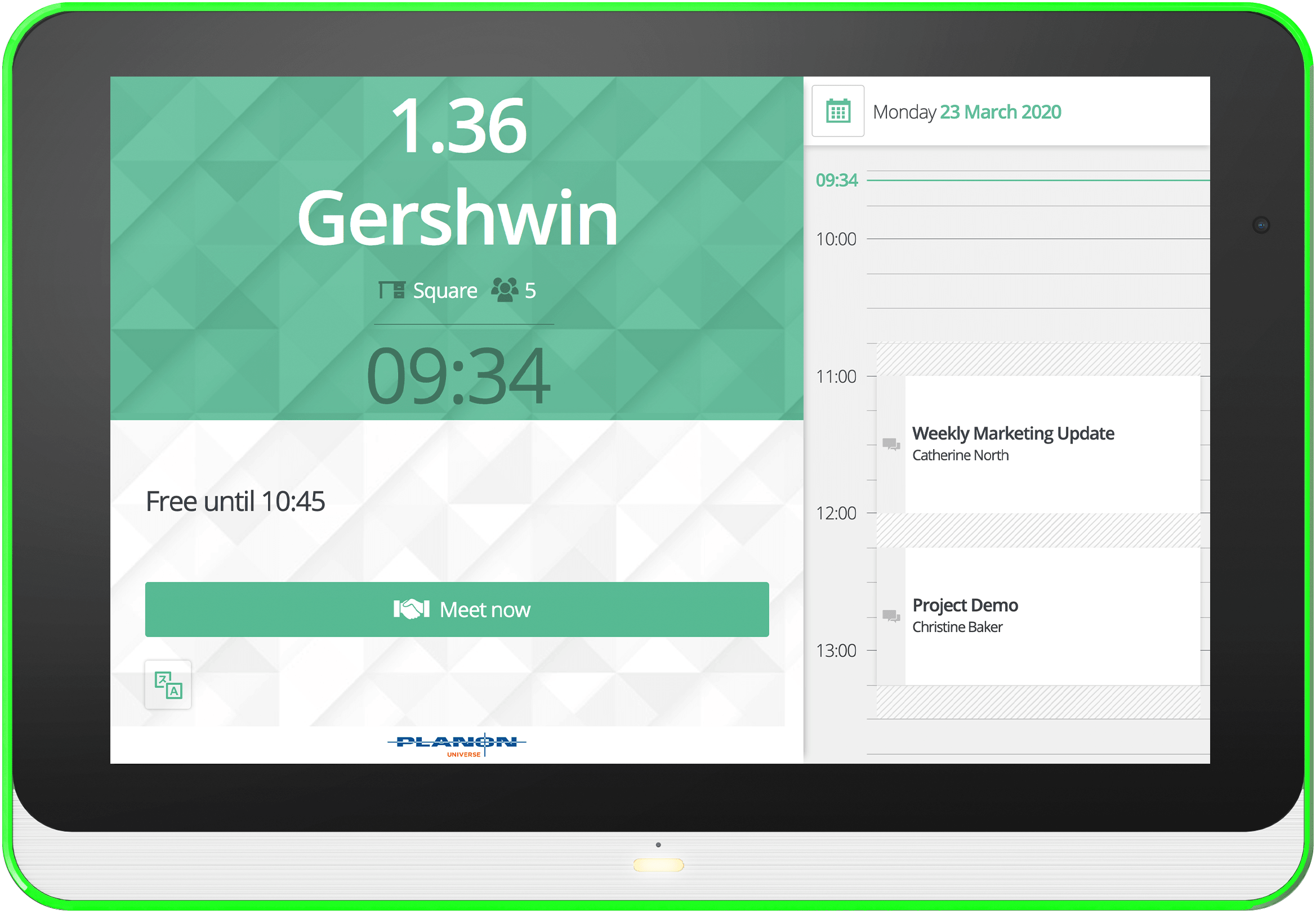 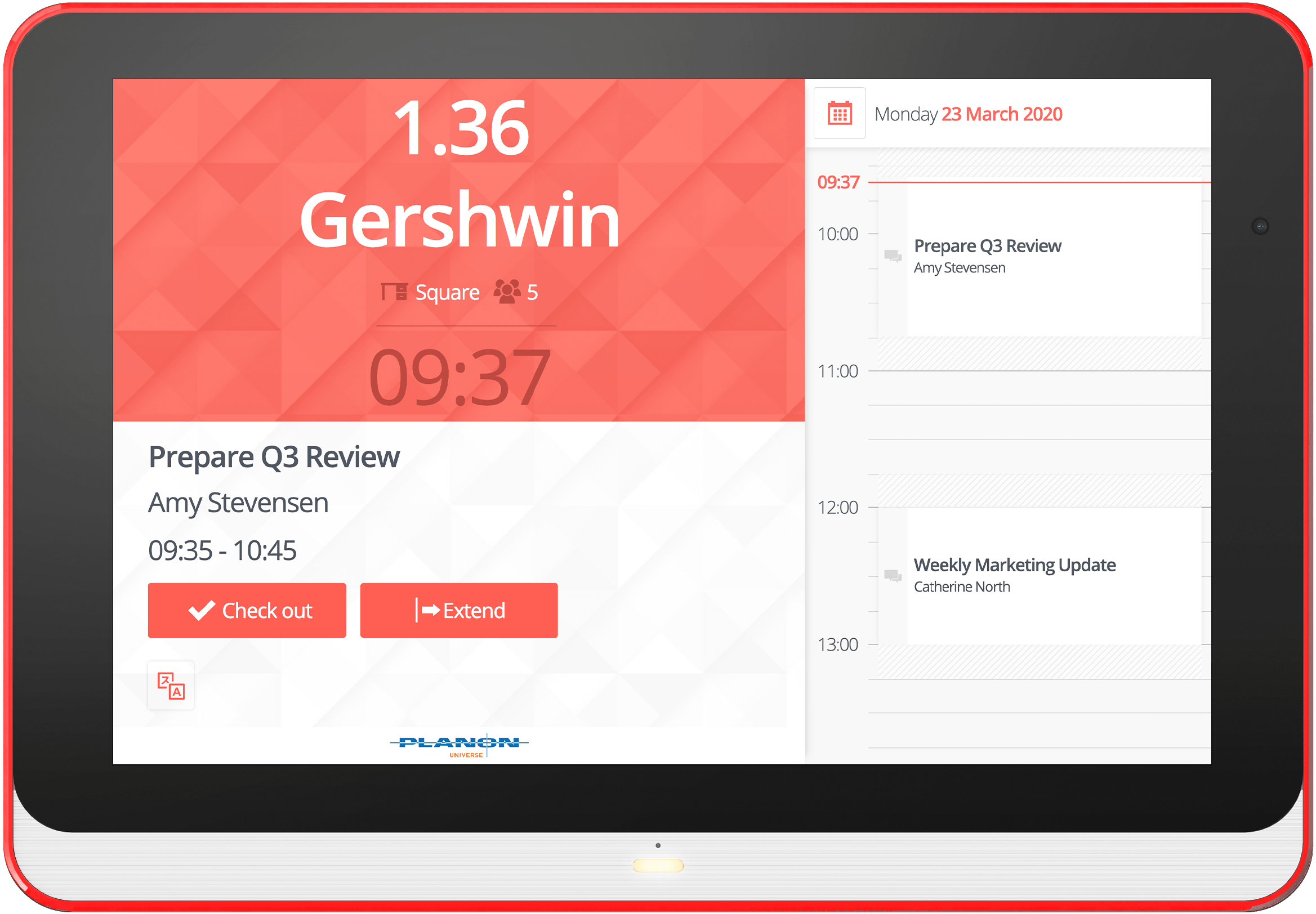 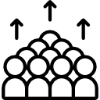 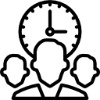 Space Utilization
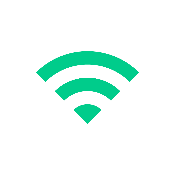 Workplace Experience
Door lock integration for access control
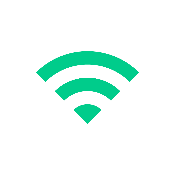 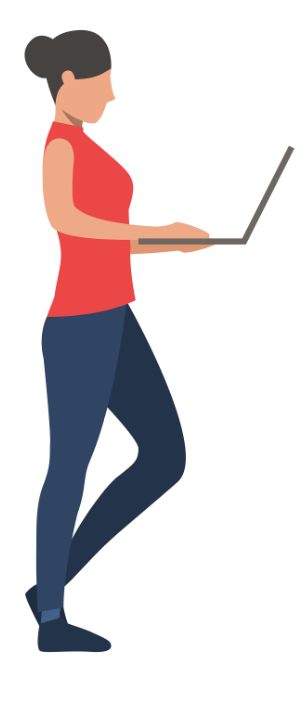 10/15-inch Interactive Room Panel, ID reader options
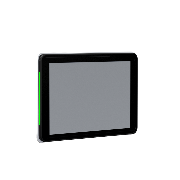 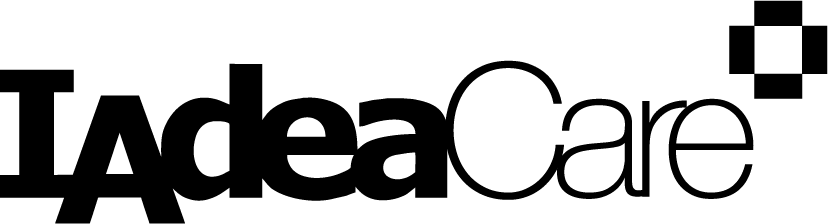 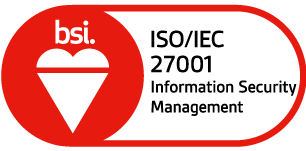 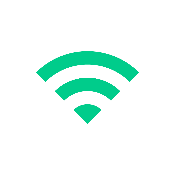 Operational Security
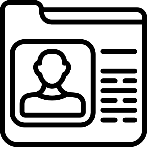 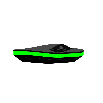 Remote device management
IAdea Solutions for the Smart Workplace
Information security management system certification
Certified
HID Advantage
Technology Partner
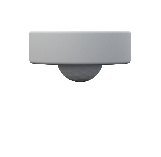 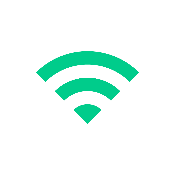 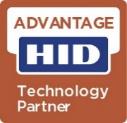 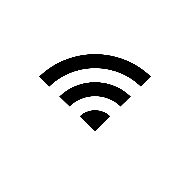 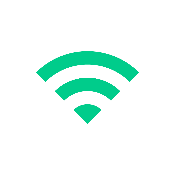 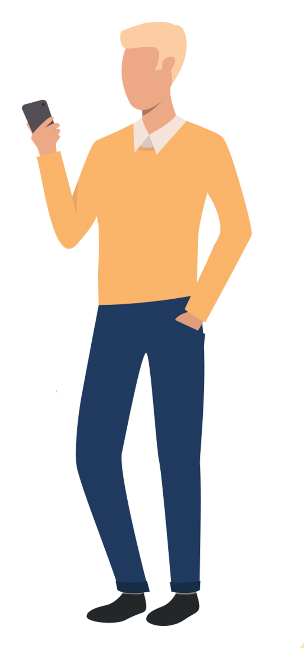 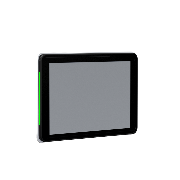 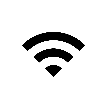 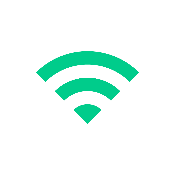 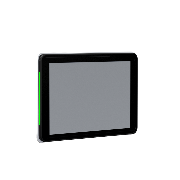 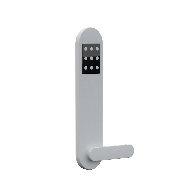 GPIO integration for
sensors and actuators
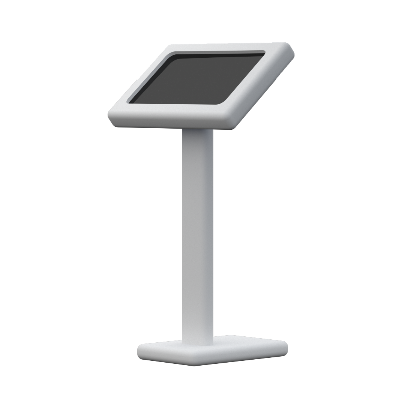 22-inch way finder Kiosk
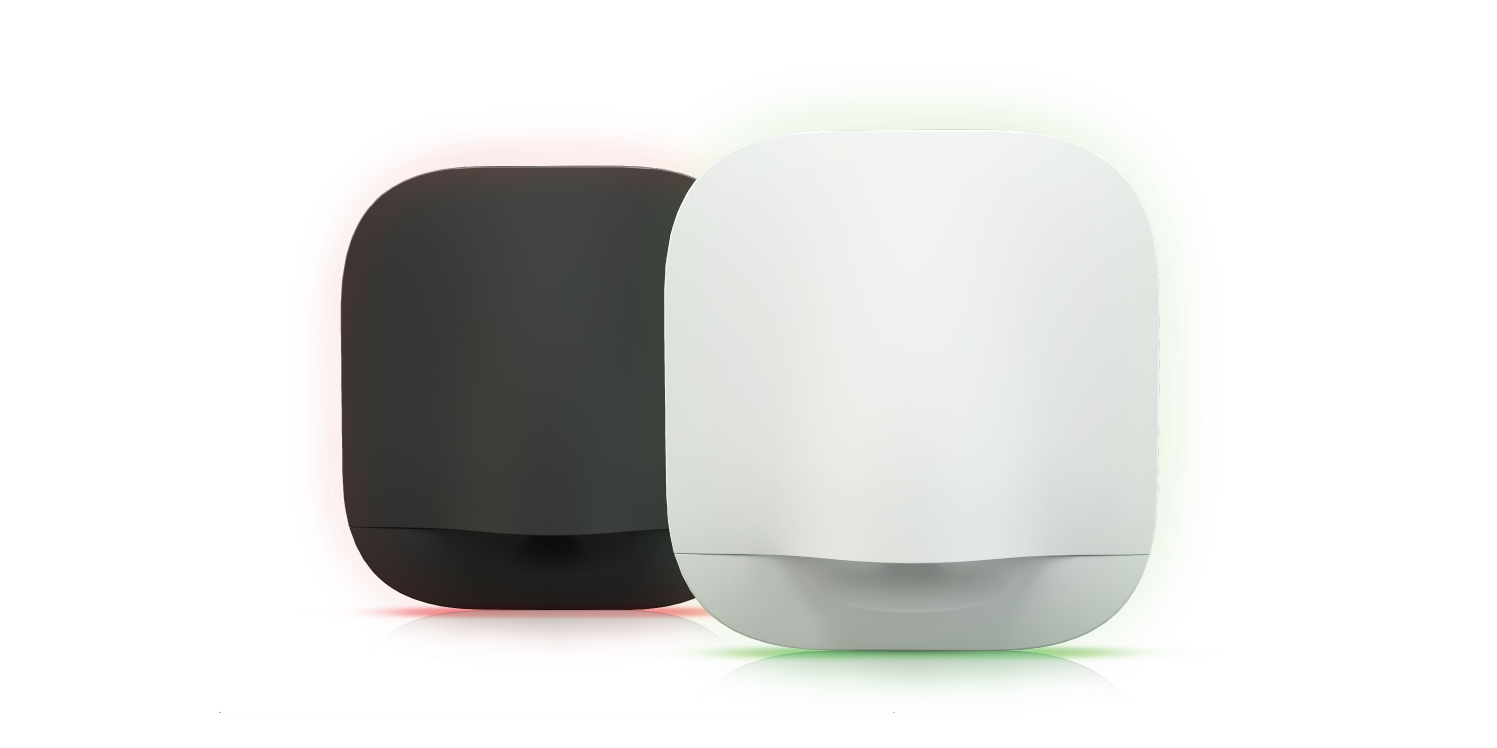 Desk booking device with occupancy sensor, ID reader options
4K interactive
Media player gateway
Infinite video wall
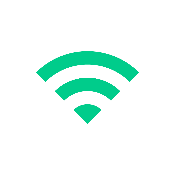 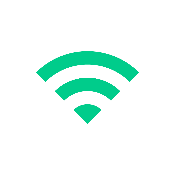 22-inch interactive
desk booking kiosk
External ID reader
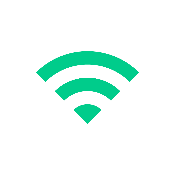 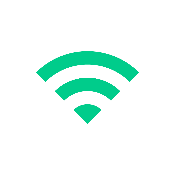 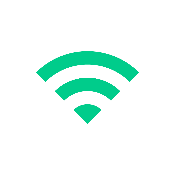 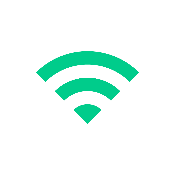 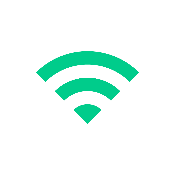 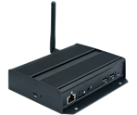 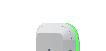 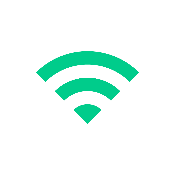 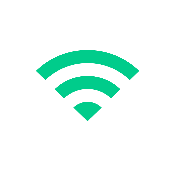 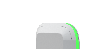 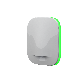 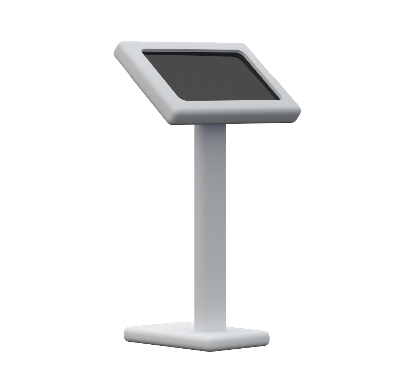 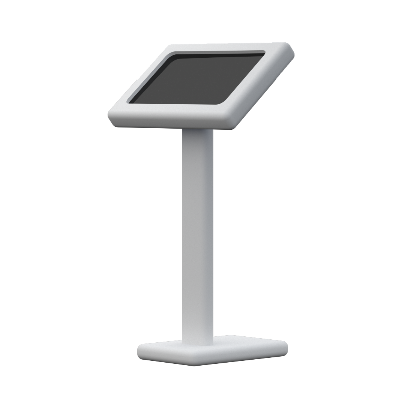 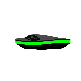 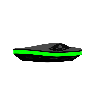 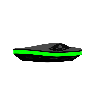 [Speaker Notes: In this diagram, you got to see how IAdea devices help a typical workplace to reach the three goals that we mentioned earlier. 
 
So for improving work experience, IAdea provides a line of room booking panels which also been certified to work with most of the leading IWMS software. 
They are all available in 10 inch and 15 inch sizes for a smaller and larger rooms respectively. 
We also provide larger screens that can be used as kiosks. They could enable room finding, wayfinding applications and making it easier to find available rooms when you are at the entrance of a work area. 
 
We also provide digital signage solutions for powering infinitely scalable video walls, using media players. 
For improving space utilization, IAdea provides a desk booking device that you can mount on every desk that will provide a color light to indicate the availability of a room. So this is especially useful for flexible workplaces. 
 
The devices, the IAdea provide integrate with various types of sensors and door locks. By having sensors collecting how the rooms are actually used and having the door locks, protecting the assets within the rooms. IAdea devices provide you the entire solution for a secure and managed workplace. 
 
To improve operational security using IAdea technology, we are officially certified by HID as mentioned earlier. 
So a lot of the larger enterprises are typically HID clients. So we provide power solutions that comply with HID security requirements and work with your existing cards. IAdea Care provides a remote device management framework that allows you to keep the devices up to day, configured and easily taking care of when a trouble is reported. IAdea is also officially certified to be ISO 27001 compliant. This means we adhere to the latest ISO information standard management system applications and we're able to provide you the full audit report on how our company operates in the security aspect.]
Product questions:
Sales@IAdea.com

Technical assistance:
Support@IAdea.com
Contact Us
Appendix
Enterprise-Grade Data Security
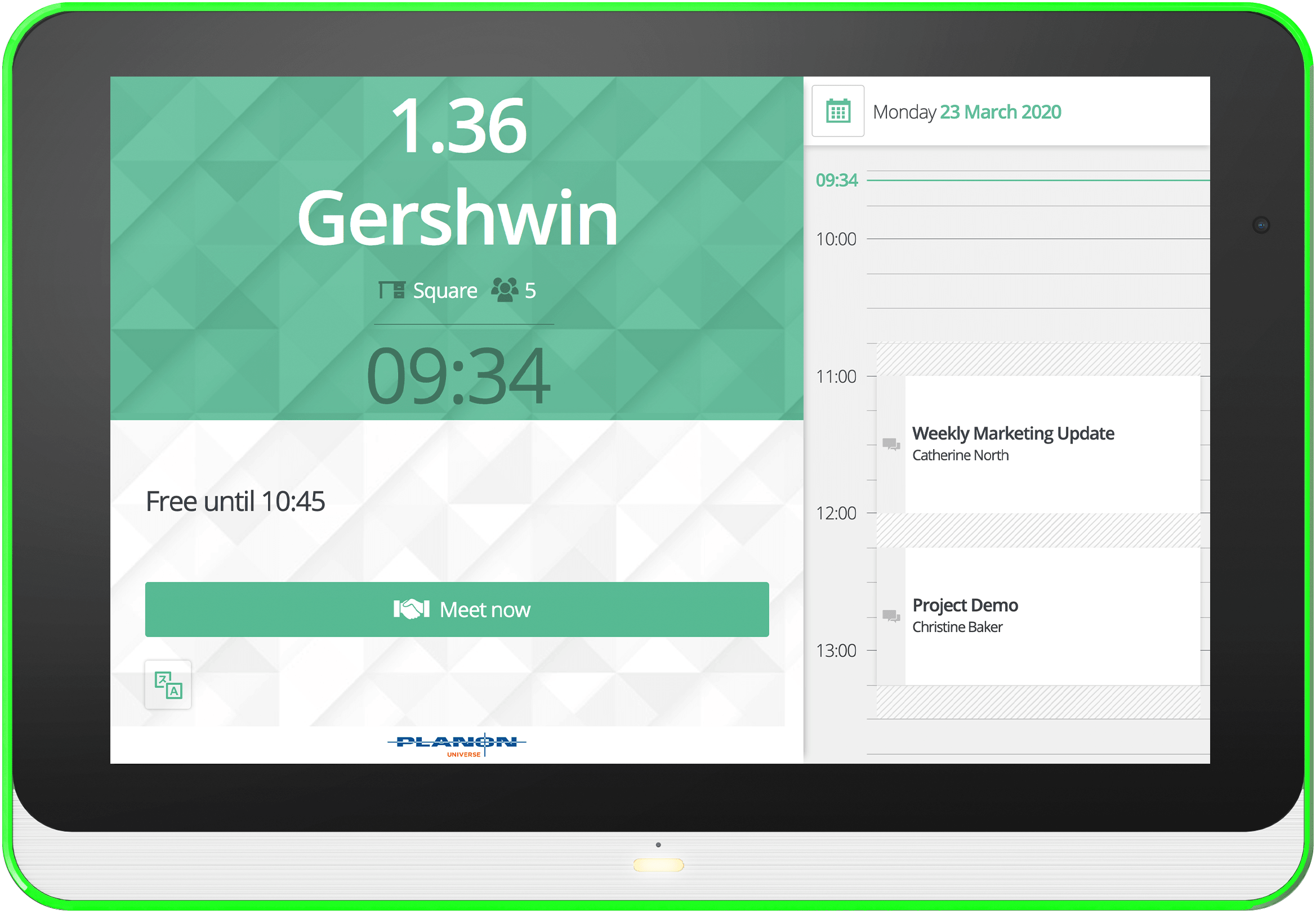 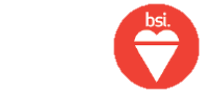 [Speaker Notes: Words from Crestron brochure]
Product Selection Guide